Figure 3. Analysis of optic fissure closure in embryonic eyes from Sall2−/− mice. (A–C) Coronal sections of ...
Hum Mol Genet, Volume 23, Issue 10, 15 May 2014, Pages 2511–2526, https://doi.org/10.1093/hmg/ddt643
The content of this slide may be subject to copyright: please see the slide notes for details.
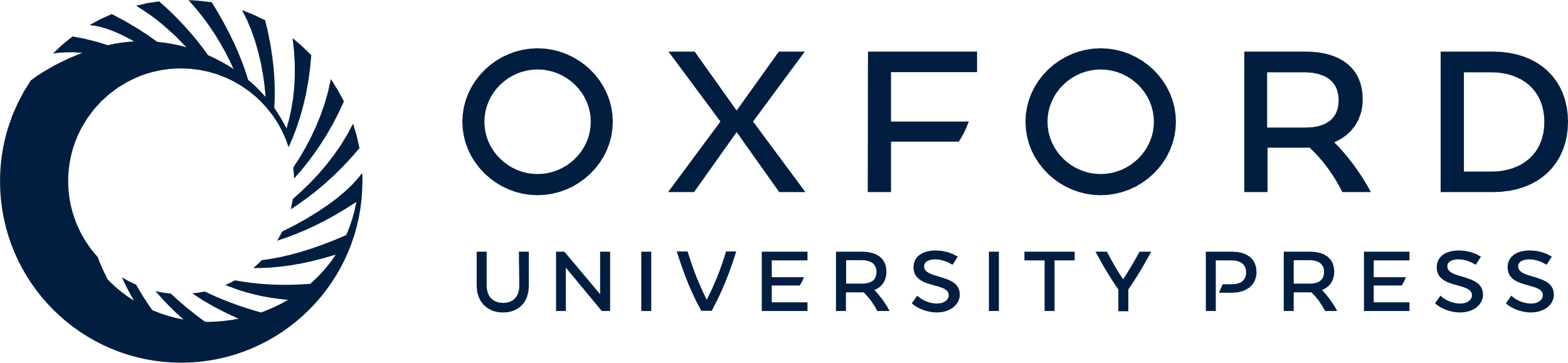 [Speaker Notes: Figure 3. Analysis of optic fissure closure in embryonic eyes from Sall2−/− mice. (A–C) Coronal sections of the eye from an E13.5 homozygous Sall2−/− embryo showing a gap in the neural retina at the anterior aspect of the eye (arrowheads in A). At the mid-lenticular region (B) the retinal margins meet and touch each other with visible indentations at the opposing tissue margins (arrowheads in B′ which shows a magnification of the boxed region in B). Posteriorly (C), the retina appears fused and morphologically continuous and indistinguishable from the control (I). (D–F) Immunohistochemistry of sections from E13.5 Sall2−/− eyes using anti-laminin (red) to identify the basement membrane. Laminin staining is observed surrounding the unfused fissure margins anteriorly (arrowheads in D). At the point of contact between the tips of retina in the mid-lenticular region laminin staining is not detectable (E, E′) suggesting dissolution of the basal lamina. Posteriorly, no laminin staining is observed, suggesting the fusion of the optic fissure in this region (F). Cell nuclei are stained with DAPI (shown in blue). (G–I) Comparative sections from control Sall2+/− at E13.5 showing fusion of the optic fissure at all levels of the eye. (J–L) Coronal sections of the eye from E14.5 Sall2−/− embryo showing similar failure of optic fissure fusion in the anterior (arrowhead in J) and mid-lenticular regions (K, K′, arrowheads in K′ indicate indentations in the inner and outer aspects of the retina consistent with incomplete fusion), with a normal appearance posteriorly (L). (M–O) Representative sections from a control embryo showing the continuous morphological appearance of the fused retina at E14.5. In all images, the ventral aspect is shown at the bottom of the image. L, lens; RPE, retinal pigmented epithelium; R, neural retina. Scale bars represent 50 µm in (B′, E′, H′, K′ and N′), 100 µm in (A, B, D, E, G, H, J, K, M and N) and 200 µm in (C, F, I, L and O).


Unless provided in the caption above, the following copyright applies to the content of this slide: © The Author 2014. Published by Oxford University Press.This is an Open Access article distributed under the terms of the Creative Commons Attribution License (http://creativecommons.org/licenses/by/3.0/), which permits unrestricted reuse, distribution, and reproduction in any medium, provided the original work is properly cited.]